Гибридизация соматических клеток. Цитогенетика.
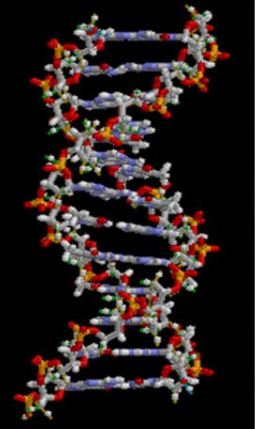 Доцент кафедры молекулярной биологии и генетики, к.м.н.  Замарин А. А.
Флюоресце́нтная гибридиза́ция in situ, или метод FISH (англ. Fluorescence in situhybridization - FISH) — цитогенетический метод, который применяют для детекции и определения положения специфической последовательности ДНК на метафазных хромосомах или в интерфазных ядрах in situ. Кроме того, FISH используют для выявления специфических мРНК в образце ткани. В последнем случае метод FISH позволяет установить пространственно-временные особенности экспрессии генов в клетках и тканях.
Метод FISH используют в преимплантационной,         пренатальной и постнатальной генетической диагностике, в диагностике онкологических заболеваний, в ретроспективной биологической дозиметрии.
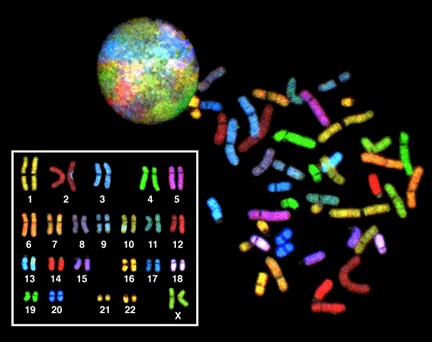 Процедура гибридизации
На первом этапе происходит конструирование зондов. Размер зонда должен быть достаточно большим для того, чтобы гибридизация происходила по специфическому сайту, но и не слишком большой (не более 1 тыс п.о), чтобы не препятствовать процессу гибридизации. При выявлении специфических локусов или при окраске целых хромосом надо заблокировать гибридизацию ДНК-проб с неуникальными повторяющимися ДНК-последовательностями путём добавления в гибридизационную смесь немеченой ДНК повторов (например, Cot-1 DNA). Если ДНК-зонд представляет собой двуцепочечную ДНК, то перед гибридизацией её необходимо денатурировать
На следующем этапе приготавливают препараты интерфазных ядер или метафазных хромосом. Клетки фиксируют на субстрате, как правило, на предметном стекле, затем проводят денатурацию ДНК. Для сохранения морфологии хромосом или ядер денатурацию проводят в присутствии формамида, что позволяет снизить температуру денатурации до 70°.
Далее к препарату добавляют зонды и осуществляют гибридизацию около 12 часов. Затем проводят несколько стадий отмывок для удаления всех негибридизовавшихся зондов.Визуализацию связавшихся ДНК-зондов проводят при помощи флуоресцентного микроскопа. Интенсивность флюоресцентного сигнала зависит от многих факторов — эффективности мечения зондом, типа зонда и типа флюоресцентного красителя.
Таким образом, общий вид протокола для постановки FISH можно представить в следующем виде:1. Подготовка гистологического или цитологического препарата.Подготовка гистологического препарата осуществляется по стандартной схеме: вырезка, маркировка, проводка, заливка, микротомия, помещение среза на предметное стекло и депарафинизация. При подготовке цитологического препарата используются специальные осаждающие растворы и центрифугирование, что позволяет получить концентрированную суспензию клеток.
2. Предварительная обработка (если необходимо).Препарат обрабатывается протеазами, чтобы исключить присутствие белков, которые затрудняют гибридизацию.3. Нанесение ДНК-зонда на препарат и последующая денатурация.Для того, чтобы денатурировать зонд и ДНК образца, их обрабатывают формамидом и нагревают до температуры около 85-90°С.
3. Нанесение ДНК-зонда на препарат и последующая денатурация.Для того, чтобы денатурировать зонд и ДНК образца, их обрабатывают формамидом и нагревают до температуры около 85-90°С.
4. Гибридизация.После денатурации препарат охлаждают до определенной температуры (37°С в случае клинических исследований) и инкубируют во влажной камере в течение нескольких часов (продолжительность инкубации указана в каждом конкретном протоколе). В настоящее время для денатурации и гибридизации используют автоматические гибридайзеры.
5. Промывка.После того, как гибридизация завершена, необходимо отмыть несвязавшиеся зонды, которые, в противном случае, создадут фон, затрудняющий оценку результатов FISH-анализа. Для промывки обычно используют раствор, содержащий цитрат и хлорид натрия (SSC).
6. Контр-окрашивание.При помощи флуоресцентных красителей (DAPI - 4,6-диамидин-2-фенилиндол; йодид пропидия) проводится окраска всей ядерной ДНК.
7. Анализ результатов при помощи флуоресцентного микроскопа. Выполнение рутинных операций (депарафинизация, предварительная обработка, промывка) может быть автоматизировано.
Цитогенетика
Получение препаратов хромосом 
Методы получения клеточных популяций с высокой митотической активностью подразделяют на прямые и непрямые. 
При прямом методе для исследования берут клетки,  активно делящиеся в организме. В онкогематологии используют  клетки  костного  мозга  и  периферической  крови  в  том  случае,  если  в  циркулирующей  крови 
содержание лейкоцитов составляет 30Ч109 и содержится 30% бластов .
В пренатальной диагностике наиболее часто используется хромосомный анализ клеток хориона и плаценты  
Непрямые  методы  связаны  с  предварительным  культивированием  выделенных  из  организма  клеток  в питательной  среде in vitro. Наиболее  широкое  распространение  в  клинической  практике  получил  метод анализа хромосом из лимфоцитов периферической крови. Циркулирующие в кровяном русле клетки в норме  не  пролиферируют.  В  культуральных  условиях  используют  митогены,  стимулирующие  митотическое  деление лимфоцитов.
Существуют макро- , полумикро-  и микрометоды культивирования лимфоцитов.Морфология хромосом сильно варьирует во время клеточного цикла и наилучшим образом визуализируется на  стадии  прометафазы  и  метафазы  митоза,  когда  хромосомы  максимально  конденсированы  и располагаются  в  одной  плоскости  в  центре  клетки  отдельно  одна  от  другой.  При  воздействии  на размножающиеся  клетки  колхицином  останавливается  митотическое  деление  на  стадии  метафазы, обеспечивая  накопление  метафазных  пластинок.
Для  разобщения  хромосомного  набора  и  разброса хромосом на предметном стекле, на клетки воздействуют гипотоническим раствором. Для этого используют разные  по  составу  и  концентрации  солевые  растворы.  Чаще  используют 0,55% (0,07М)  раствор  хлорида калия.  Следующим  этапом  обработки  является  фиксация.  В  состав  фиксаторов  входит  ледяная  уксусная кислота  в  смеси  с  метиловым  или  этиловым  96 % спиртом  в  соотношении 1:3. Взвесь  зафиксированных клеток наносят на предметное стекло и высушивают на воздухе.
Окрашивание хромосом
В 70е годы прошлого века получили развитие различные методики дифференциальной окраски хромосом, что позволило увидеть продольную исчерченность структуры хромосом.  Хорошо выраженный образец этих «полосок» (banding) позволил  идентифицировать  каждую  хромосому.  Некоторые  красители  окрашивают  различные  участки  хромосом  с  вариабельной  интенсивностью  в  зависимости  от  структуры  хроматина  в данном  участке,  его  нуклеотидного  и  белкового  состава.
В  результате  такого  окрашивания  получают уникальный  паттерн  чередования  темных  и  светлых  полос,  специфичный  для  каждой  хромосомы.  Этот  метод  был  применен  для  исследования  клетки  в  определенной  фазе  деления,  когда  хромосомы  конденсированы, и тогда стало возможным узнавать делеции и перестройки в структуре этих хромосом.
В настоящее время существует несколько видов дифференциального окрашивания хромосом: Q, G, R, C-окраски.  Каждый  из  них  существует  в  нескольких  модификациях  по  техническому  выполнению.  Для обозначения вида окраски используется система трехбуквенного обозначения, включающая основной метод  окраски, вариант предварительной обработки препарата хромосом и название красителя (GTG, RHG, QFQ и т.д.). Структуры, выявляющиеся по длине хромосом в соответствии с типом окраски, называют Q, G, R, C-сегментами (bands). 
Методики, с помощью которых получают G-окраску хромосом, разнообразны
Общим для них является наличие предварительной обработки препаратов и использование тиазиновых красителей. 
По характеру постфиксационной обработки методы подразделяются на следующие группы: 
1) инкубация препаратов в буферных растворах, не содержащих ионы кальция и магния при температуре не выше +37°С;  
2) инкубация в буферных растворах, но при высоких температурах (+60°С и выше);
3) инкубация в растворах протеолитических ферментов (трипсина, проназы, др. протеаз); 
4) инкубация препаратов с депротеинизирующими веществами (мочевина, 2-меркаптоэтанол и др.); 
5) комбинированное воздействие на препараты щелочью и высокой температурой при инкубации в SSC.
Наиболее  широкое  распространение  получила  методика  предварительной  обработки  трипсином .  При  использовании  красителя  по  Романовскому-Гимзе (G-бендинг),  хромосомы приобретают вид серии темных и светлых полос или бэндов (bands). Рисунок  при R-окраске  противоположен  рисунку  при G-окраске.  Интенсивность окраски  хромосом  обычно  более  слабая
Ключевым  моментом  методики  является  нагревание  препаратов 
при  высокой  температуре (78-90°С).  Окрашивание  препаратов  может  производиться  красителем  Романовского-Гимзы. Анализ при этих типах окрашивания выполняется с помощью светового микроскопа.
Q-окрашенные хромосомы анализируются с помощью люминесцентной микроскопии. 
Наиболее  часто  используются  производные  акридина:  акрихин  и  акрихин-иприт.  Реже  используют производное  бибензимидазола,  известное  под  названием Hoechst 33258.
Q-окрашивание  выявляет  хромосомы  с  образованием Q-исчерченности (Q-бендинг)  поперечными  флуоресцентными  полосами,  что  позволяет  идентифицировать  хромосомы.  При  такой  окраске  анализ проводят с использованием флуоресцентного микроскопа. В  отличие  от  других  методов  дифференциальной  окраски  при  С-окраске  в  каждой  хромосоме  человека краситель воспринимают только центромерные и околоцентромерный участки во всех хромосомах, а также длинное плечо Y-хромосомы.
Цитогенетическая номенклатура
На Парижской конференции по номенклатуре обозначений в цитогенетике человека была разработана и в настоящее время вошла в практику цитогенетического анализа система нумерации сегментов и районов при дифференциальной окраске хромосом и обозначения хромосомных изменений (Paris Conference, 1971). Этот документ содержит рекомендации по описанию линейной дифференцировки структуры хромосом по единой форме.  Каждая  хромосома  рассматривается  как  непрерывная  совокупность  сегментов,  независимо  от интенсивности  их  окраски.
Хромосомные  плечи  обозначаются  латинскими  буквами p (короткое  плечо) и q(длинное  плечо),  подразделяются  на  районы  и  сегменты.  Районы  и  сегменты  нумеруются  арабскими цифрами, от центромеры к теломере, отдельно для каждого плеча. Рисунок  каждой  пары  хромосом  является  специфичным  для  нее.  Размеры  сегментов  неодинаковые.  В мелких  хромосомах  рисунок  образуется  меньшим  числом  сегментов,  в  крупных  хромосомах  их  много. Общее  количество окрашенных  и  неокрашенных  сегментов  в  нормальном хромосомном  наборе  человека средней  степени  конденсации  метафазных  хромосом,  в  соответствии  с  Парижской  номенклатурой, примерно 350. В прометафазных и профазных хромосомах их число увеличивается до 1000 и более.
Цитогенетический  анализ – это  анализ  хромосом  с  помощью  микроскопа.  Цели  хромосомного  анализа могут  быть  различны.  В  медицинской  цитогенетике  главная  задача  анализа – определить,  нормален  ли кариотип  пациента,  или  нет,  и  в  чем  состоят  отклонения.
Совокупность  морфологических  особенностей  полного хромосомного набора, свойственного клеткам данного вида, обозначается термином «кариотип». Специфичность  кариотипа  каждого  вида  определяется  общим  числом  хромосом,  их  размером  и  формой. Кариотипированием  называют  исследование  количества  и  строения  хромосом.  В  процессе  анализа первоначально  определяют,  соответствует  ли  число  хромосом  в  клетках  нормальному.  Затем  хромосомы идентифицируются согласно существующей последней номенклатуре, и их структура характеризуется как нормальная, или аберрантная.
G-окраска препаратов с использованием трипсина (Seabright M.,1971) 
Перед окрашиванием стекла с препаратами помещают в термостат на ночь при t 600C. 
Использованные реагенты: 
−  раствор трипсина: 10 mg кристаллического трипсина растворяют в 100 мл фосфатного буфера. 
−  раствор красителя: на 40 мл фосфатного буфера берется 7,5 мл красителя по Романовскому – Гимзе и 1,2 мл метанола. 
−  метанол.
Окрашивание: раствор трипсина подогревают до 370C (температура должна быть постоянная). В стаканчик с трипсином опускается стекло на 10-12 сек. Затем ополаскивается в стаканчике с метанолом и переносится в раствор  красителем.  Время  окрашивания  подбирается эмпирически,  начиная  с 6 сек.  По  истечении  этого времени проводят контроль окрашивания под микроскопом при увеличении 40х, не смывая краситель со стекла.
Если хромосомы бледно окрашены, увеличивают время окраски под контролем микроскопа. Если в хромосомах  отсутствуют  бенды,  это  значит,  что  время  воздействия  трипсина  недостаточно,  его  следует увеличить при проведении процедуры со следующим стеклом. После достижения хорошего окрашивания препарат моют под проточной водой
G-окраска препаратов с использованием стандартного солевого раствора, или SSC (Sumner A et al., 1971) 
Стекла помещают в емкость с 0,2 N HCL на 1 час при комнатной температуре. Каждое стекло промывают в трех  порциях  дистиллированной  воды.  Подсушивают  стекла,  ставя  на  ребро  на  фильтровальной  бумаге.
Каждое стекло проводят через подогретый до 600С 5%раствор Ва (ОН)2 в течение 10 сек. Стекла промывают в 0,1 N HCL и 3-х порциях дистиллированной воды, подсушивают. Помещают стекла в буферный раствор 2SSC  и  ставят  их  в  термостат  или  водяную  баню  при t650C  на 2 часа.  Вынимают  стекла  из  буферного раствора  и  подсушивают (на  ребре)  на  фильтровальной  бумаге.  Окрашивают  раствором  красителя  по Романовскому –Гимзе, приготовленном на фосфатном буфере из расчета 40 мл буфера и 3-7 мл красителя.
Окрашивание  производят  несколько  минут  под  контролем  микроскопа.  Время  окрашивания  подбирают, начиная с 1 мин. После окрашивания центромерные области должны быть интенсивно окрашены. После получения такой картины, препараты промывают водопроводной водой. 
G-окраска без предварительной обработки препаратов (Селезнев Ю.В. 1972) 
Препараты  окрашивают  раствором  азур-эозина  по  Романовскому – Гимзе  на  фосфатном  буфере  с  рН 6,8. Концентрация раствора и время окраски подбирается эмпирически.
G-окраска препаратов с использованием стандартного солевого раствора, или SSC (Sumner A et al., 1971) 
Стекла помещают в емкость с 0,2 N HCL на 1 час при комнатной температуре. Каждое стекло промывают в трех  порциях  дистиллированной  воды.  Подсушивают  стекла,  ставя  на  ребро  на  фильтровальной  бумаге.
Каждое стекло проводят через подогретый до 600С 5%раствор Ва (ОН)2 в течение 10 сек. Стекла промывают в 0,1 N HCL и 3-х порциях дистиллированной воды, подсушивают. Помещают стекла в буферный раствор 2SSC  и  ставят  их  в  термостат  или  водяную  баню  при t650C  на 2 часа.  Вынимают  стекла  из  буферного раствора  и  подсушивают (на  ребре)  на  фильтровальной  бумаге.  Окрашивают  раствором  красителя  по Романовскому –Гимзе, приготовленном на фосфатном буфере из расчета 40 мл буфера и 3-7 мл красителя.
Q-метод
Окраска препаратов акрихин-ипритом (QFQ) 
Промыть стекло в дистиллированной воде, затем в буфере Мак-Ильвейна. Опустить стекло в стаканчик с красителем акрихин-ипритом на 10-20 минут. Промыть стекло в буфере Мак-Ильвейна. Заключить стекло в смесь  лицерин-вода (1:1). После  окрашивания  хромосомы  имеют  диференцированность  по  длине, аналогичной G-бендированию,Y-хромосома, спутники акроцентрических хромосом, центромерные районы 3 и 4 хромосом имеют сверх яркое (бриллиантовое)
Окраска препаратов флюорохромом Hoechst 33258 (Hilwig I., Gropp A., 1972) 
Краситель готовят на сбалансированном растворе Хенкса с концентрацией флюорохрома 0,05 мкг/мл. Время окрашивания – 10 мин.  Препарат  промывают  в  воде  и  заключают  в  уксуснокислый  буфер  с  рН 5,5. Для получения более четкой дифференцированности окрашенные препараты следует выдерживать в темноте в течение 3-7 дней.
R-окраска с использованием термической обработки и красителя Романовского-Гимзы (Dutrillaux B., 1973; Dutrillaux B., Covic M.,m 1974) 
Препараты инкубируют при температуре + 87°в растворе Эрла (рН 6,5). Время инкубации варьирует от 1,2-2 ч  для  односуточных  препаратов  до 10 мин  для  препаратов  месячной  давности.  Окраску  производят 
раствором Романовского-Гимзы на фосфатном буфере с рН 6,7.Время и концентрация раствора подбирается эмпирически.
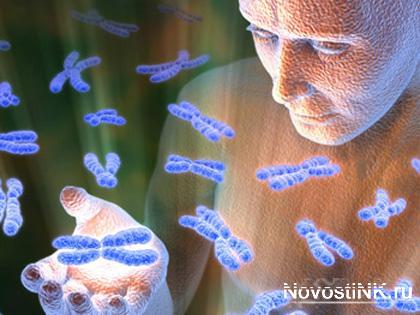 Спасибо за внимание